Could hand sanitizer dispensers be beneficial to SMSU?
Tiffany Gehl, Kaitlyn McCaslin, and Katie Kaiser
Introduction
Problem
Research
Recommendation
Cost
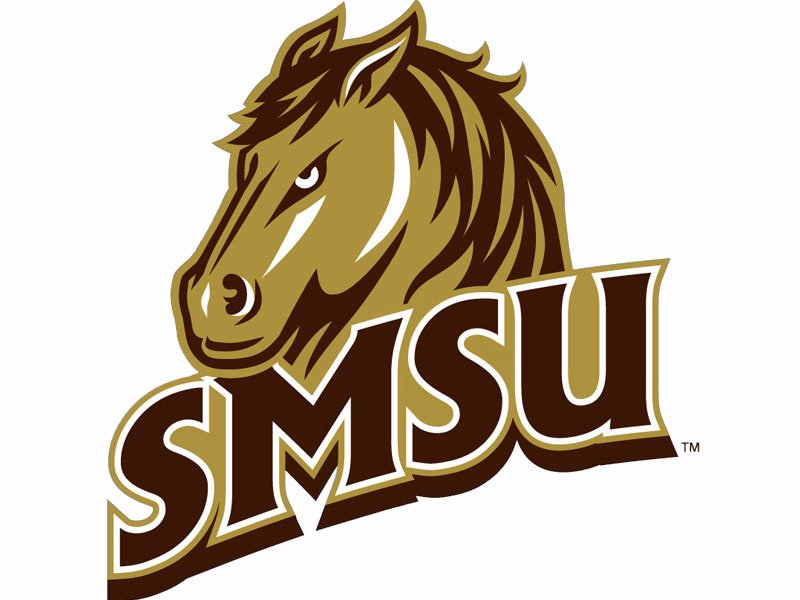 The Problem
Low budget and minimal hand hygiene options
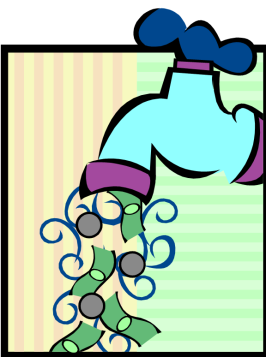 Research Methods
Collected data on the effectiveness of hand sanitizing products
Found examples at other institutions and conducted a student survey
Gathered information on the dispenser models
Hand Sanitizer’s Effects
Alcohol-based hand sanitizer is an effective and convenient complement to hand washing.
Other College Campuses
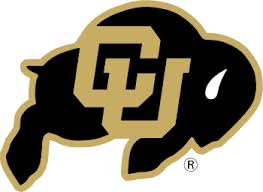 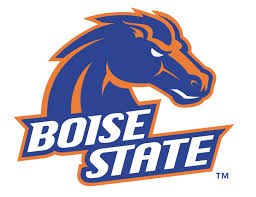 39.9% Upper-Respiratory Related Symptoms
20% Reported Illnesses
43% Fewer School/Work Days Missed
Local High School
Based on current success, MHS nurse recommends the dispensers.
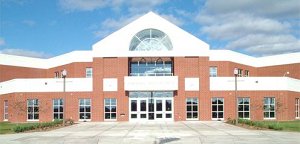 Student Survey
Student Survey
Our Recommendation
Install Purell ADX Dispensers in the eight computer labs on campus.
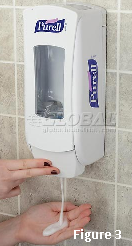 Breaking Down The Cost
Dispenser = $6.90
Hand Sanitizer Liquid (3 containers)  = $46.95 
Less than $200 to equip eight computer labs with a filled dispenser
In Conclusion…
Why not?
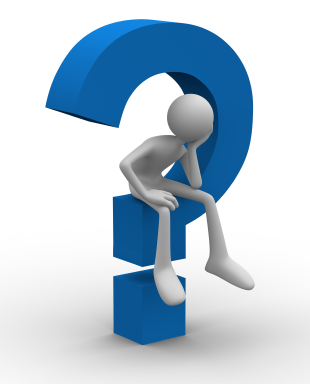 References
Global Industrial. (n.d.). Purell Hand Sanitizer. Retrieved from http://www.globalindustrial.com/g/janitorial-maintenance/bathroom/hand-sanitizers/purell-hand-sanitizer
Minnesota Department of Health. (2014, January 6). How It Works: Cleaning Hands with
Waterless Hand Sanitizer. Retrieved from http://www.health.state.mn.us/handhygiene/clean/howrub.html
Schulman, L. (n.d.). Hand sanitizers: Benefits and limits. In Canadian Living. Retrieved October 16, 2014, from http://www.canadianliving.com/health/prevention/hand_sanitizers_benefits_and_limitations.php
Siddiqui, A., (2012, January 12). Hand Sanitizers: Are They Really Worth It? Retrieved from http://commonhealth.wbur.org/2012/01/hand-sanitizers
References Continued
Southwest Minnesota State University Undergraduate Admission. (2014, August 31). Fast Facts. Retrieved from http://www.smsu.edu/admission/undergraduate/?id=5689
Tanner, B. (n.d.). Introduction to Hand Sanitizers. In Antimicrobial Test Laboratories. Retrieved October 16, 2014, from http://www.antimicrobialtestlaboratories.com/information_about_hand_sanitizers.htm
Tuck, K. (2013, January 17). Hand Sanitizer Stations Available Across Campus. Retrieved fromhttp://news.boisestate.edu/update/2013/01/17/hand-sanitizer-stations-available-across-campus/
U.S. Department of Health & Human Services. (n.d.). Symptoms. Retrieved from http://www.flu.gov/symptoms-treatment/symptoms/
White, C., Kolble, R., Carlson, R., Lipson, N., Dolan, M., Ali, Y., & Cline, M. (2003, October). The effect of hand hygiene on illness rate among students in university residence halls. American Journal of Infection Control, 31, 364-370. http://dx.doi.org/10.1016/S0196 6553(03)00041-5​